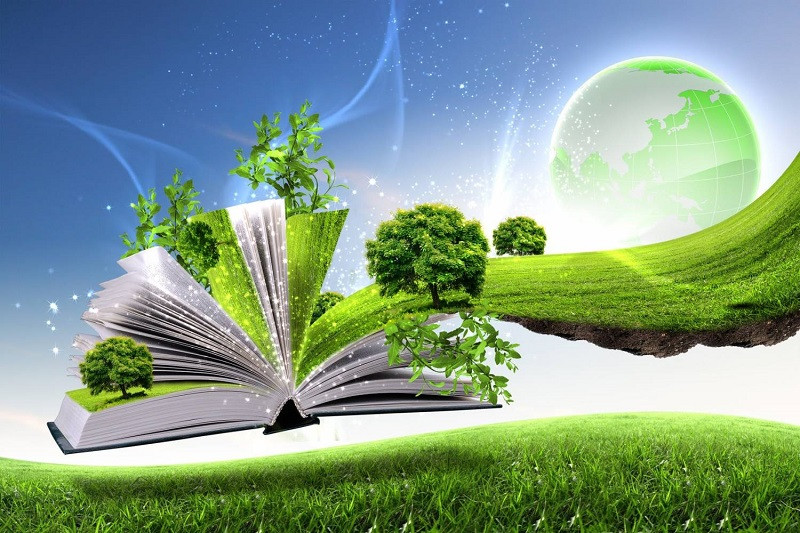 Комплексна оцінка якості навколишнього середовища
ВИКЛАДАЧ
Кандидат технічних наук, доцент кафедри прикладної екології та охорони праці
Манідіна Євгенія Анатоліївна










                           (097)8814692
                  Manidina_ZGIA@ukr.net
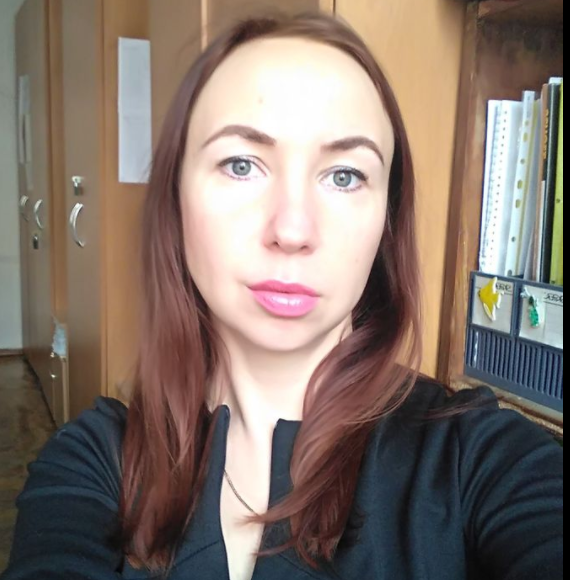 ЧОМУ НЕОБХІДНО ВИВЧАТИ ДИСЦИПЛІНУ «Комплексна оцінка якості навколишнього середовища»
Комплексна оцінка якості навколишнього середовища – це аналіз існуючої системи показників комплексної екологічної оцінки природно-техногенних комплексів, встановлення узагальнювальної характеристики об’єкта для прийняття зваженого обґрунтованого рішення щодо врегулювання екологічної ситуації та охорони здоров'я населення від негативного впливу його забруднення.
Однією із основних засад внутрішньої та зовнішньої політики України є збереження навколишнього середовища та його складових, що є життєвонеобхідним для існування людини, її нинішнього й прийдешніх поколінь . Тому  вивчення дисципліни «Комплексна оцінка якості навколишнього середовища»  є  актуальною для майбутніх фахівців-екологів.
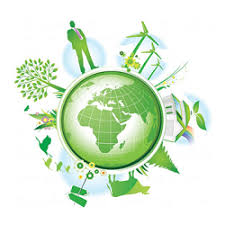 мета вивчення дисципліни:
формування знань, вироблення умінь та  і практичних навичок, спрямованих 
на засвоєння основних сучасних  концепцій здійснення комплексної оцінки 
якості навколишнього середовища з метою розробки природоохоронних заходів,
 раціонального використання природних ресурсів і попередження кризових 
екологічних ситуацій, шкідливих або  загрозливих для здоров’я людей,  
живих організмів і їх угрупувань, природних комплексів та об’єктів, оцінювання і 
прогнозування змін стану довкілля.
МЕТА ДИСЦИПЛІНИ:
завдання вивчення дисципліни:
формування умінь та практичних навичок у галузі одержання інформації щодо поточного стану різних компонентів довкілля(поверхневих, підземних, питних вод, атмосферного повітря, ґрунтів і ін.), оцінка рівнів шкідливого впливу на компоненти довкілля техногенних навантажень; прогнозування стану довкілля на перспективу, розробка науково-обґрунтованих рекомендацій для проведення природоохоронних заходів.
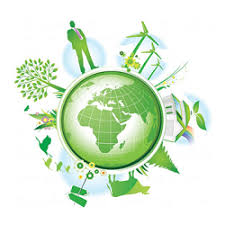 Основні питання, які розглядаються під час вивчення дисципліни:
Загальні поняття системного аналізу. Ознаки якості навколишнього середовища, як системи.
Опис основних екологічних проблем України;
Основні базові, комплексні стратегічні документи державної екологічної політики України
Взаємний зв'язок забруднення повітря, води, ґрунтів і його нормування ;
Оцінка якості повітря, води й ґрунтів;
Оцінка якості повітря на основі комплексних показників;
Контроль і регулювання якості атмосферного повітря й водних середовищ;
Оцінка якості ґрунтів за рівнем їх забруднення хімічними речовинами;
Поводження з відходами;
Методологічний підхід до комплексного оцінювання впливу техногенних чинників на довкілля та його компоненти.
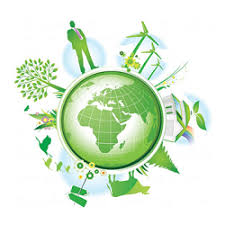